Management Of Myocardial Infarction
Mariam Faisal Dabaeen
Ischemic heart disease:
Stable angina 
Acute coronary syndrome 
Acute coronary syndrome:
ST elevation MI (STEMI)
ST depression, T wave inversion (NSTEMI, Unstable Angina)
Risk factors: 
Major risk factor: prior coronary disease
Equivalents: diabetes, PAD, CKD
HTN
Hyperlipidemia
Family Hx (1st degree relative, M<50, F<60)
Smoking
Obesity, sedentary lifestyle
ST elevation myocardial infarction:
Complete coronary artery occlusion (no distal blood flow)
Transmural infarction
Symptoms: typical ones
Chest pain (angina)
Dyspnea
Diaphoresis
15% of M is are asymptomatic
MI without chest pain or with atypical chest is more common in:
Elderly pts (2/3 of silent MI are >75 years of age)
Diabetics
Women
Pts with known obstructive coronary artery disease 
Diagnosis:
 ECG findings: 
NSTEMI, USA: ST depression, T wave inversion 
STEMI:
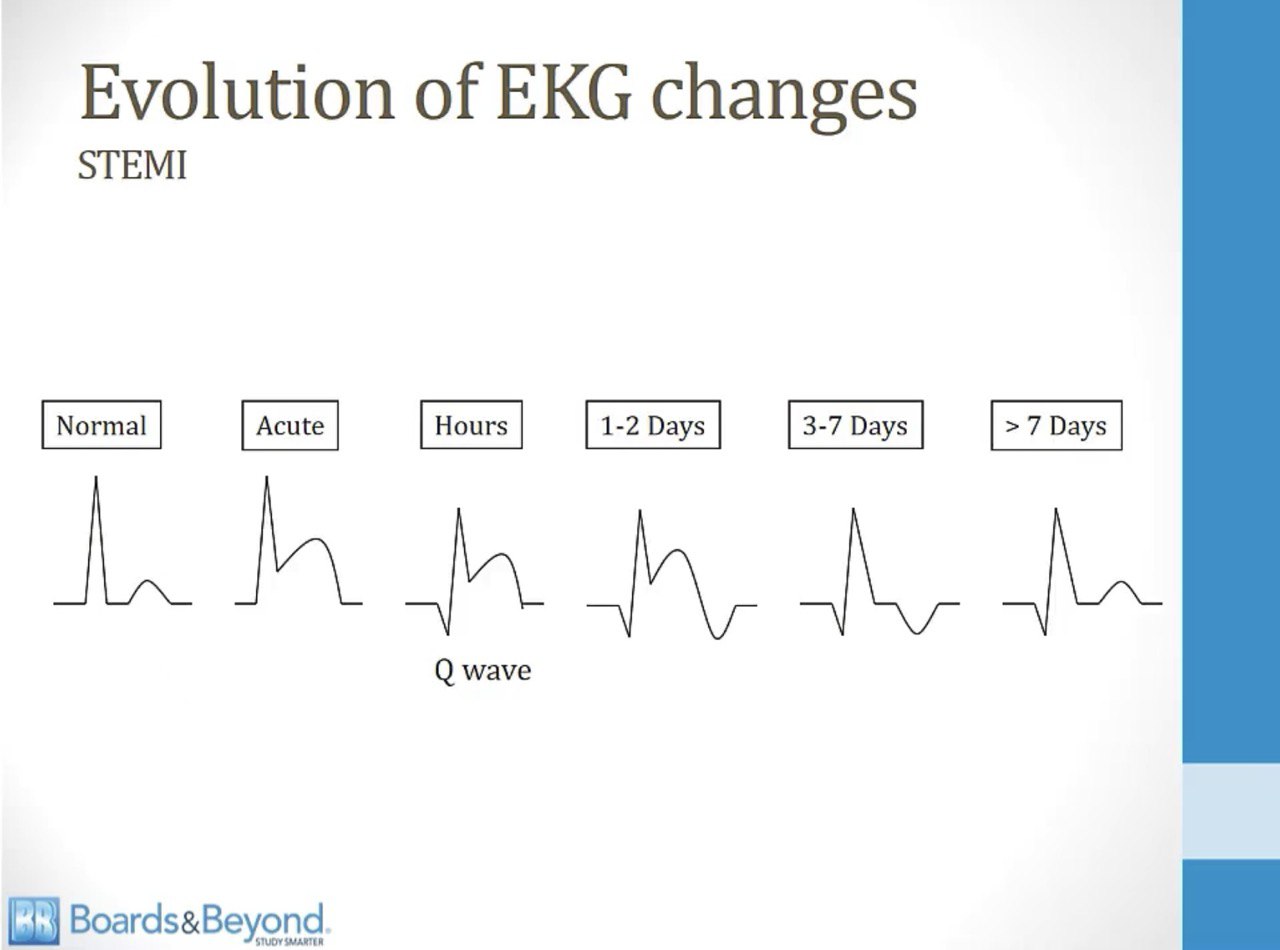 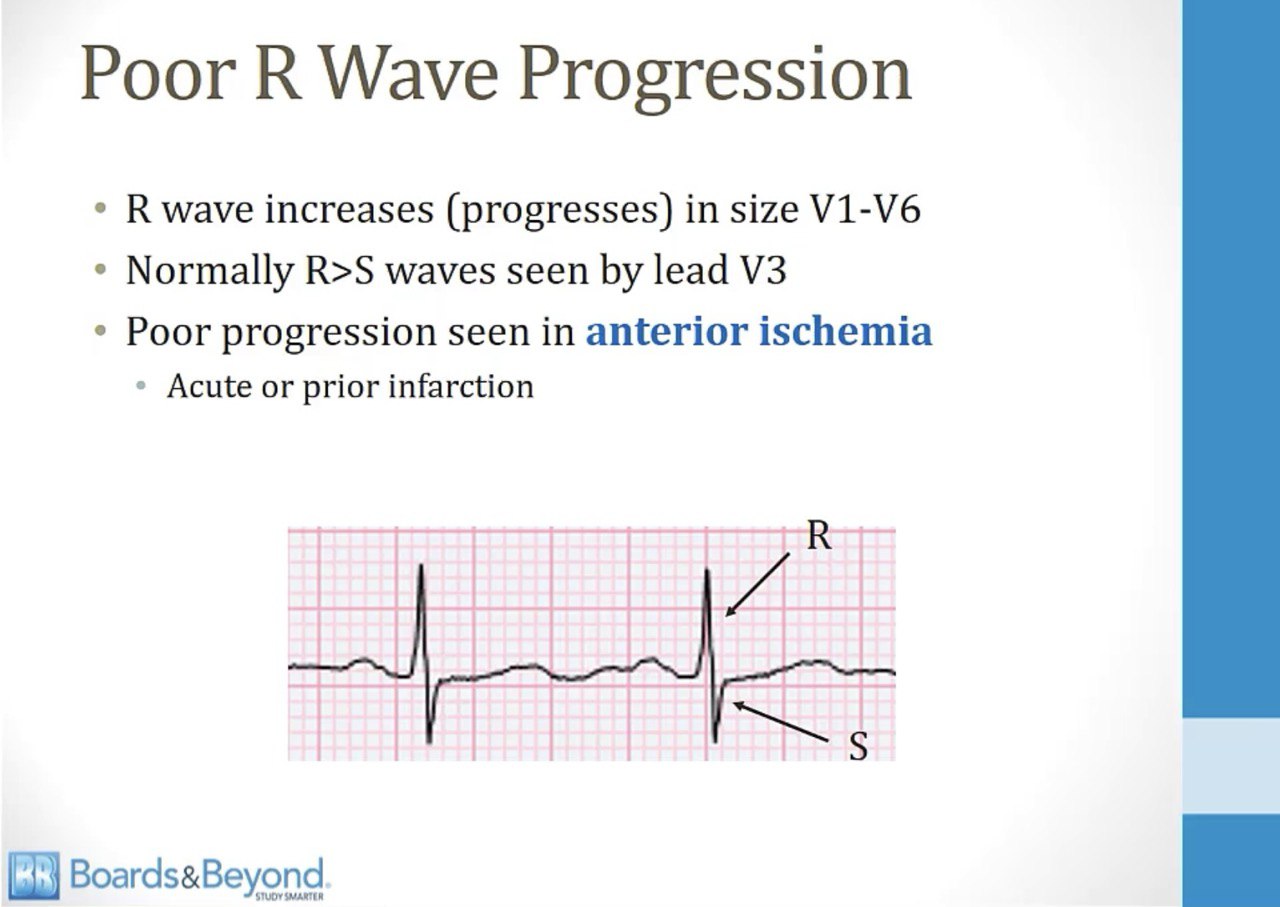 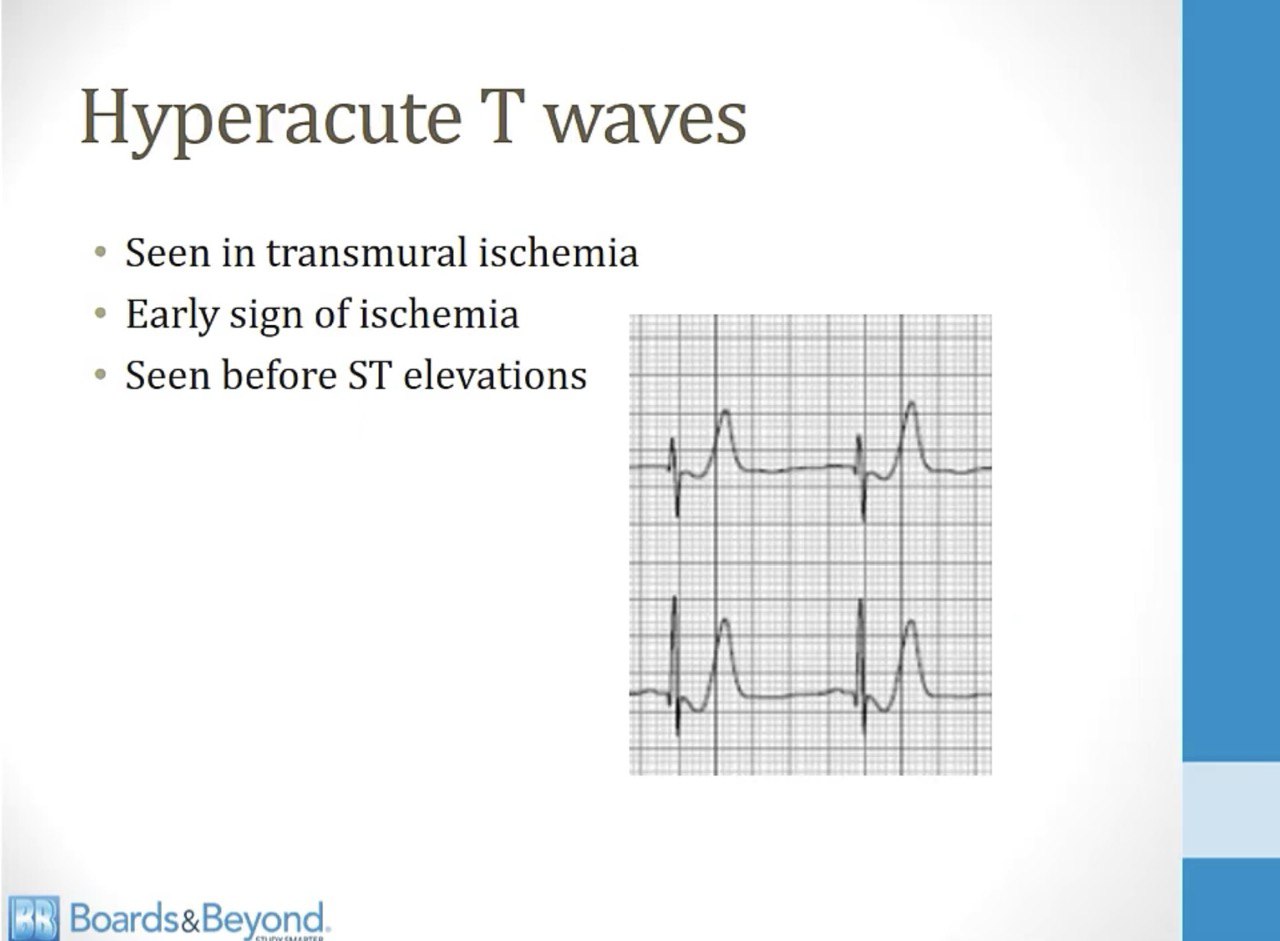 Laboratory:
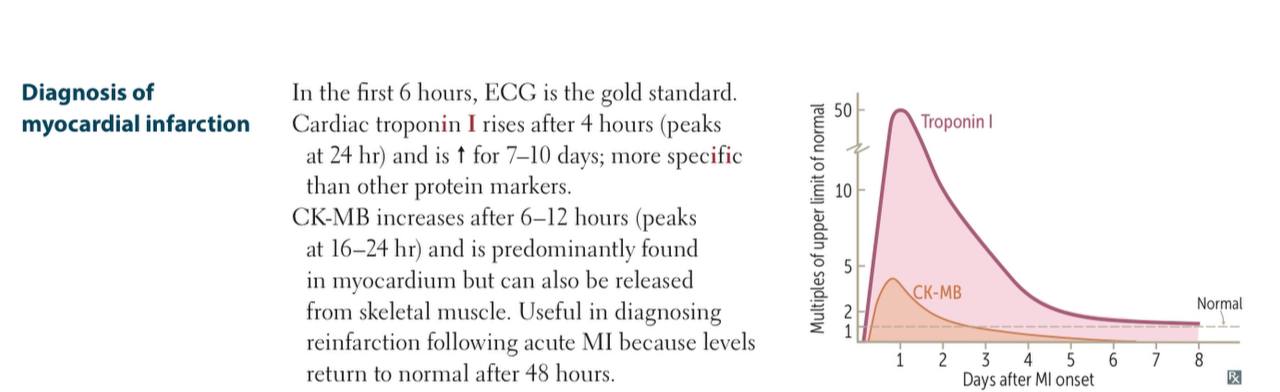 Management: 
Goals in ACS(STEMI, NSTEMI and USA):
Alleviating symptoms with antiischemic therapy and morphine
Manage the intracoronary thrombus with antiplatelet and anticoagulant therapies
Restoring flow in the affected coronary artery with PCI or thrombolytics if appropriate
Monitoring and prompt ttt of life-threatening arrhythmias (VT, VF), HF or mechanical complications of MI 
Optimization of medical therapy to prevent future recurrence of ACS
General Anti-Ischemic Measures For all Patients With an MI include :
1. Continuous ECG monitoring
2. Aspirin
3. sublingual nitroglycerin *3 for unstable angina and IV For MI
4. Morphine if pain is nor relieved by NTG , Never Give NSAID Except ASA .
5. Oral B-Blocker and ACEi if the patient is hypertensive or has LV dysfunction But Avoid B-Blocker if HF is not Stabilized .
6. Calcium Channel Blockers can be given if B-Blocker is contraindicated .
7. Atropine → treat acute sinus bradycardia with sign of low cardiac output.
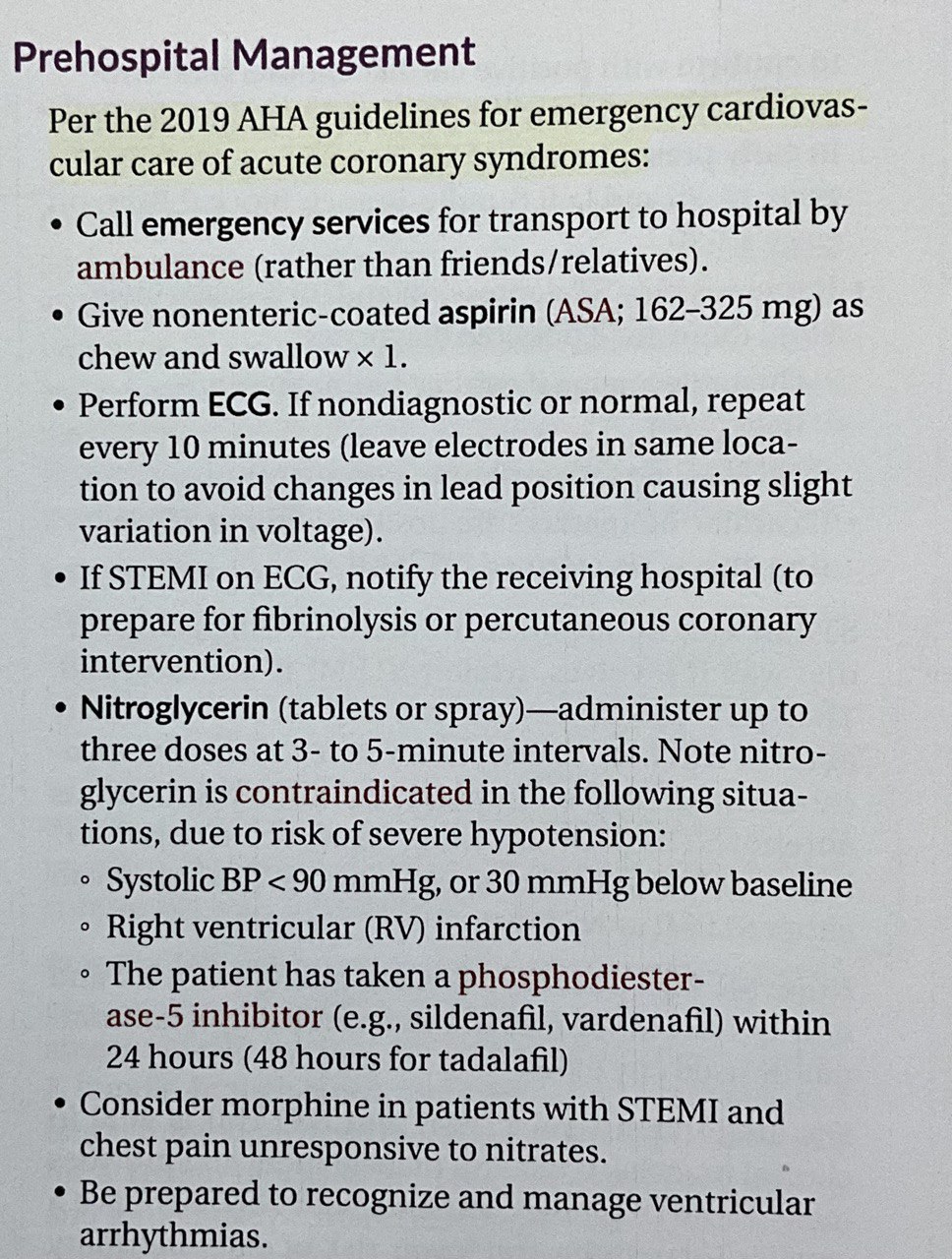 Prehospital management:
Note: 
All STEMI pts get the following medical therapy:
Parenteral anticoagulant: UFH, bivalirudin or enoxaparin
DAPT: aspirin (ASA, loading dose: 162-325 mg) plus clopidogrel 600 mg or ticagrelor 180 mg (in ED)
MANAGEMENT OF NSTE-ACS:
INVASIVE TERAPY: Indications for immediate invasive therapy (coronary angiography within 2 hrs) for NSTE-ACS:
Signs or symptoms of HF 
Hemodynamic instability 
Recurrent or refractory angina that is not responding to medical therapy
Life-threatening arrhythmia (VT, VF) 
ISCHEMIA-GUIDIDED THERAPY: INDICATIONS:
Respond to medical therapy 
Have none of the indications for invasive therapy 
Do well on post-ACS stress testing 
Parenteral anticoagulant:
UFH,enoxaparin ,or fondaparinux for 48 hours , fondaparinux is especially useful if there is risk of bleeding .
Antiplatelet therapy:
Aspirin plus either clopidogrel or ticgrelor .
Always give dual antiplatelet therapy .
Prasugrel or GPIIb/IIIa inhibitors are not given for conservative therapy.
Note: NSTE-ACS pts do not receive fibrinolytic therapy, as they actually increase mortality in the absence of ST elevation, fibrolytic therapy is given in STEMI only (and only if PCI is not immediately available)
The minimum duration of DAPT after NSTE-ACS is 1 YEAR
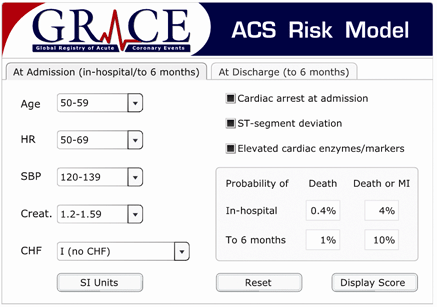 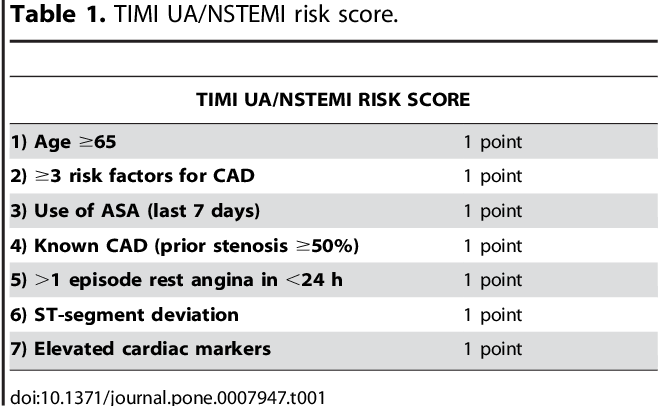 PERCUTANEOUS CORONARY INTERVENTION: PCI
Emergent reperfusion procedure, the occluded coronary artery is opened with a balloon; then usually a bare metal or drug eluting stent is placed.

 PCI is always preferred over fibrinolytic therapy for STEMI, if door-to-balloon time goals can be met. If a patient with STEMI presents to the emergency department of a PCI-capable facility or is assessed by emergency personnel and can be transferred immediately to a nearby PCI-capable facility, then goal door-to-balloon time is 90 minutes. If the patient with STEMI presents to a PCI- incapable facility and can be transferred to a PCI-capable facility, then goal door-to-balloon time is 120 minutes (the extra 30 minutes is for interfacility transfer). If these goals cannot be met, consider fibrinolytic therapy.
In the patient who presents with completed STEMI (beyond 12 hours after the onset of symptoms and all involved myocardial tissue has infarcted already), immediate coronary angiography is indicated if: 
 The patient continues to have chest pain (which sug- gests viable myocardial tissue at risk) or is in heart failure. 
Left ventricular ejection fraction (LVEF) is moderately to severely reduced. 
 Ventricular tachycardia or ventricular fibrillation is present. 
 Post-MI stress test shows significant ischemia. 
If none of these factors is present, coronary angiography does not need to be performed immediately but should still be performed within 24 hours
Antiplatelet therapy: 
Aspirin: Immediately administer nonenteric-coated aspirin (ASA) at a loading dose of 162-325 mg to all patients with ACS. According to the 2016 ACC/AHA (DAPT Guidelines) in Patients with CAD, ASA should be continued at a maintenance dose of 75-100 mg daily (indefinitely) unless there are contraindications. Do not interrupt ASA within the first 12 months after ACS.
Platelet P2Y12 Receptor Inhibitors: The thienopyridines clopidogrel and prasugrel have an additive effect with aspirin. These drugs irreversibly block the adenosine diphosphate receptor, P2Y12, on platelets. Ticlopidine is a thienopyridine that is no longer routinely used due to its side effect profile (agranulocytosis). The safety of combining PPIs and thienopyridines is controversial. Although a 2010 American College of Cardiology and American Heart Association (ACC/AHA) expert consensus statement reported no clear-cut evidence of harm, there is a concern for increased risk of cardiovascular events in patients taking omeprazole with clopidogrel
Prasugrel: has a faster onset of action and is effective in clopidogrel-resistant patients. It has significantly more antiplatelet activity and therefore results in a lower rate of cardiovascular events but also higher rates of significant bleeding. Prasugrel is contraindicated in the elderly, those who weigh < 132 lb (60 kg), and patients with history of previous stroke or TIA.
The nonthienopyridines (e.g., ticagrelor, cangrelor) are reversible antagonists of the platelet P2Y12 receptors. Cangrelor is an intravenous IV P2Y12 receptor inhibitor. Ticagrelor has a rapid onset of action. Like prasugrel, it is more effective than clopidogrel, but without the increased bleeding risk. It can be used as an alternative to clopidogrel or prasugrel. Know that the aspirin maintenance dose in combination with ticagrelor must never exceed 100 mg daily, as higher doses render ticagrelor less effective
Glycoprotein (GP) IIb/IIIa inhibitors are very potent antiplatelet drugs because they act on the final common pathway of platelet aggregation-where fibrin binds platelets together by connecting to the GP IIb/IIIa receptor. The most studied drug is abciximab. Others are eptifibatide, tirofiban, and lamifiban. Only the IV forms are effective. GP IIb/IIIa inhibitors are rarely used in ACS because of their high bleeding risk. They are reserved for special cases, such as large thrombus burden in the coronary artery or saphenous venous bypass graft
Fibrolytic therapy:
In STEMI Unfortunately, it is not always possible to meet the goal door-to-balloon time of 90 or 120 minutes.
When primary PCI cannot be accomplished in a timely fashion, immediately administer fibrinolytic (i.e., thrombolytic) therapy (a goal door-to-needle time of 30 minutes) unless contraindicated.
Regardless of success of fibrinolytic therapy, patients should always undergo coronary angiography after STEMI. If fibrinolytic therapy is unsuccessful or the patient has recurrent symptoms, then perform coronary angiography immediately. If fibrinolytic therapy is successful, perform coronary angiography within 24 hours.
Fibrinolytic agents include the recombinant, tissue- type plasminogen activators (e.g., alteplase [PA] tenecteplase [TNKase]), anistreplase, streptokinase, and urokinase.
 Remember: Always give anticoagulation and DAPT in patients with STEMI, even those getting fibrinolytic therapy. 
Absolute contraindications: 
Previous hemorrhagic stroke at any time
 other cerebrovascular events within 1 year 
Intracranial neoplasm
Active internal bleeding 
Suspected aortic dissection 
Relative contraindications: 
Persistent BP > 180/110 mmHg 
nonhemorrhagic cerebrovascular accident (> 1 year) 
Current use of anticoagulants with INR (interna- tional normalized ratio) > 2-3
Recent (within 2-4 weeks) major trauma or surgical procedure
Noncompressible vascular puncture 
Previous exposure to streptokinase/antistreplase 
Pregnancy
 Active peptic ulcer
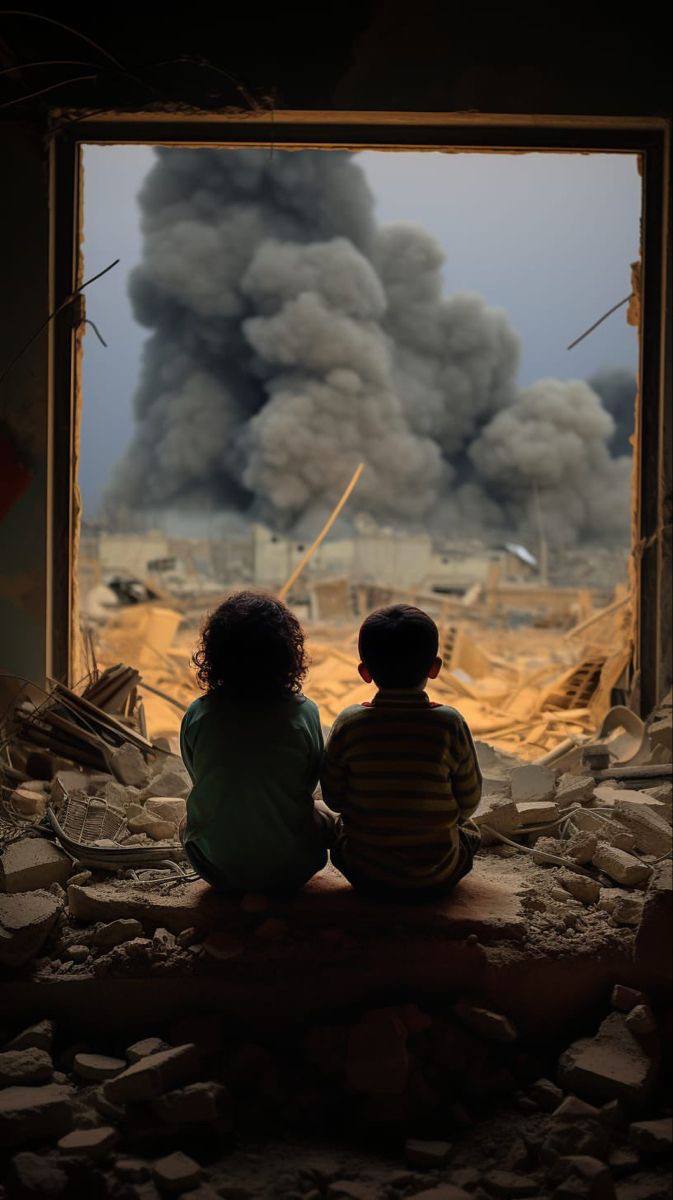